открытое заседание РМО тема «Приоритетные направления в обучении иностранным языкам и проблемы их реализации в рамках работы с детьми с ОВЗ»
Скирда Елена Андреевна
Руководитель РМО
МБОУ СШ № 24
Красноярск 2018
Материал для подготовки к работе с детьми с ОВЗ расположен на сайте КИМЦ
http://kimc.ms/
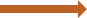 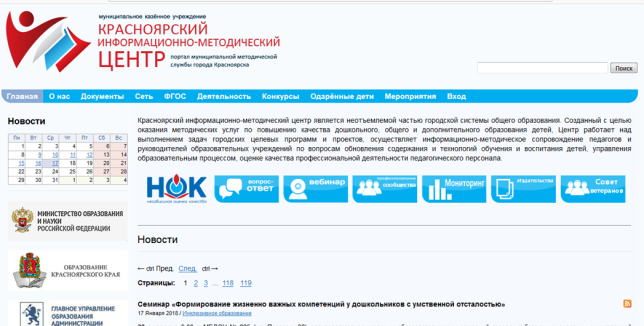 Предлагается следующий маршрут
Заходим на сайт КИМЦ →  Программы и проекты →  инклюзивное образование →  нормативные документы  → повышение квалификации  →  методический кабинет
Нормативные документы
Во вкладке ФГОС → НОО ОВЗ  вы найдете 
все документы для написания АОП и не только…
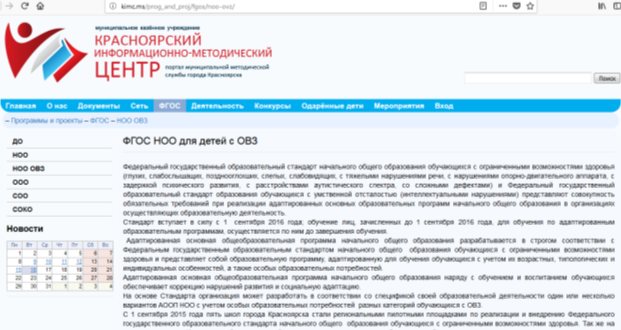 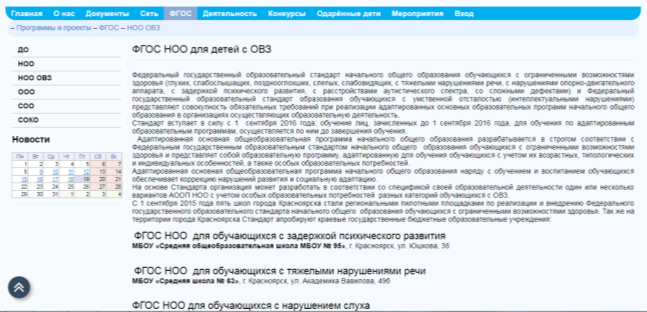 Методистам
http://fgosovz24.ru/
660037, г. Красноярск,
 ул. Московская, д. 31
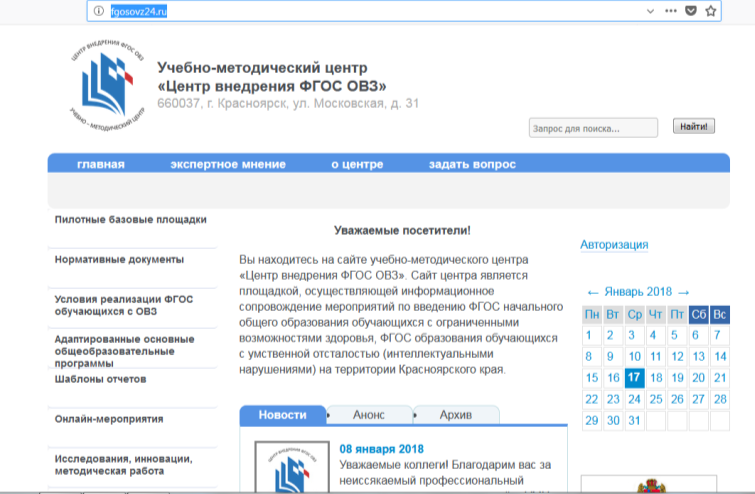 Методистам
http://www.inclusive-edu.ru/
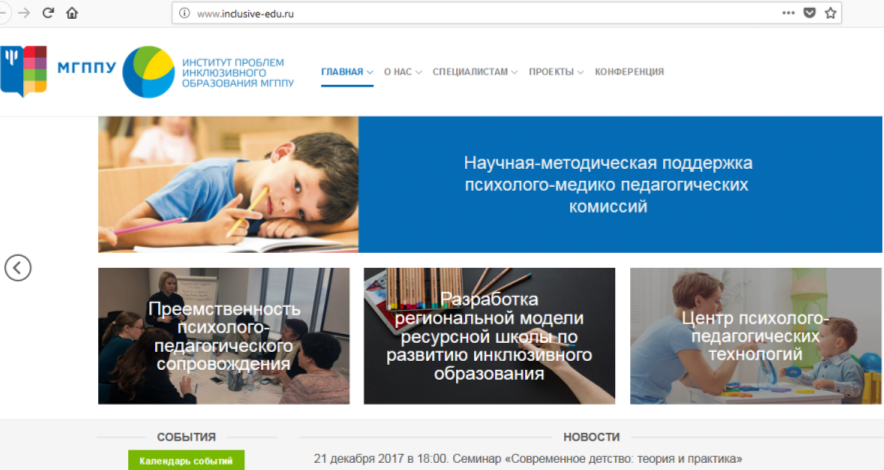 на городском сайте
МО учителей иностранных языков расположены материалы по различным направлениям
https://kraslinguamo.wordpress.com
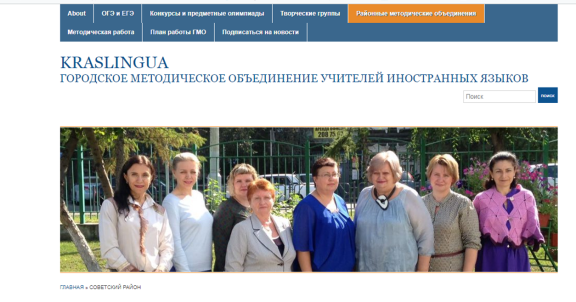 Спасибо за внимание